Chemistry 1105
Gravimetric Analysis of a 
Soluble Carbonate
Go to browse and set to full screen.
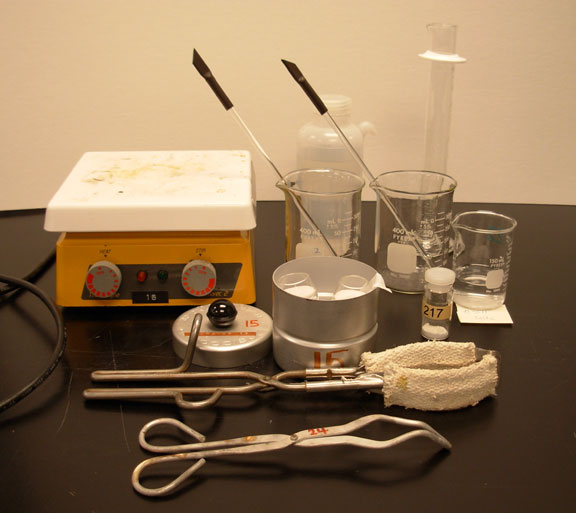 Two 400 mL beakers and two stir rods.
60 mL of 0.55 M CaCl2
Vial containing the unknown
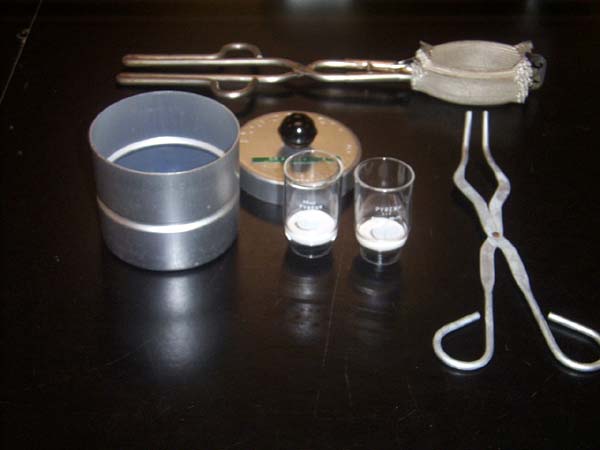 Beaker tongs
Crucibles
Desicooler
Crucible tongs
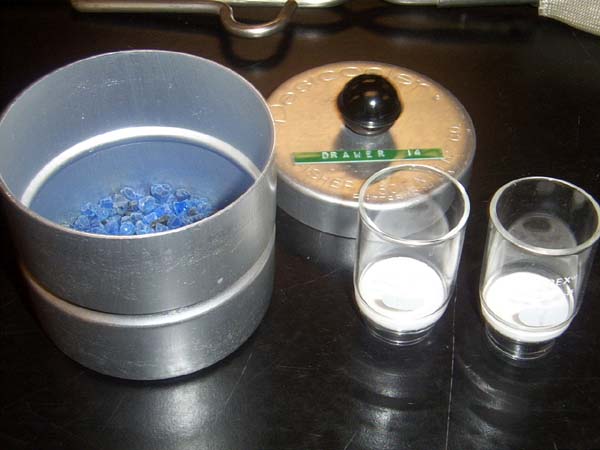 Drying agent
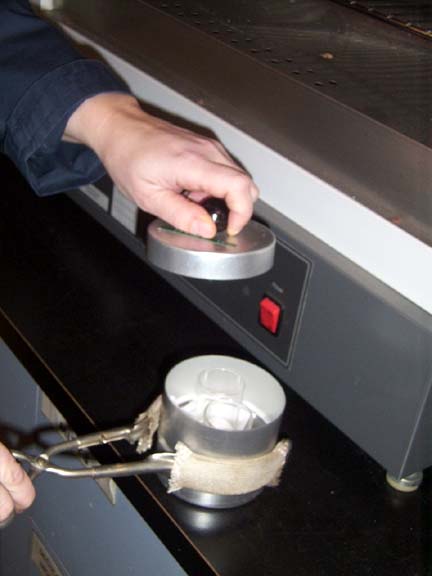 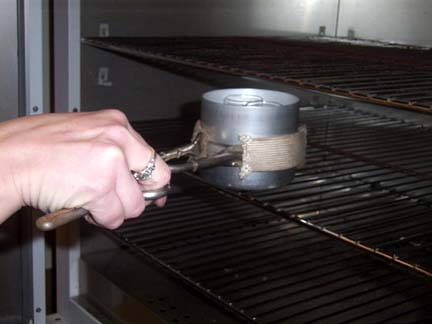 Obtain two crucibles from the oven, put the lid on and let them cool on the bench top for 20 min. Then weigh them accurately on the analytical balance.
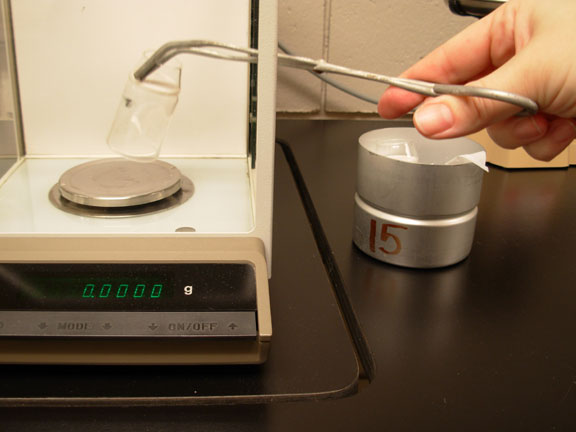 Use crucible tongs to transfer crucible to analytical balance.
Record the mass in your notebook.
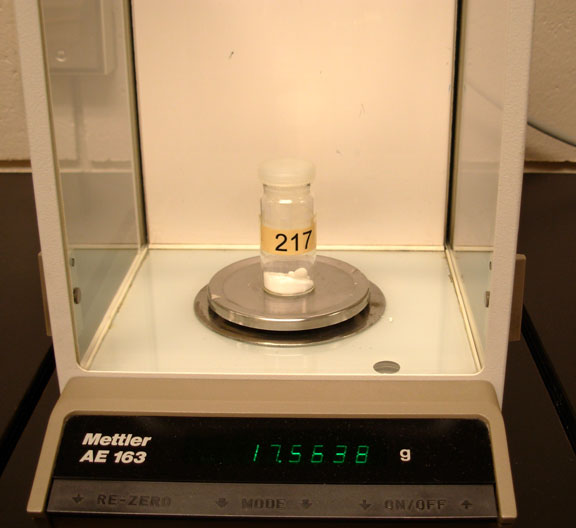 Accurately determine the mass of the vial, contents and lid. Record this mass and unknown #.
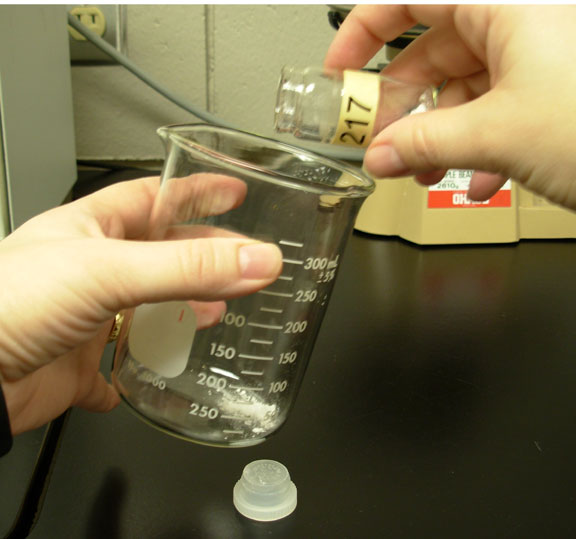 Tap out about half of the unknown into one of the 400 mL beakers. (Label this beaker)
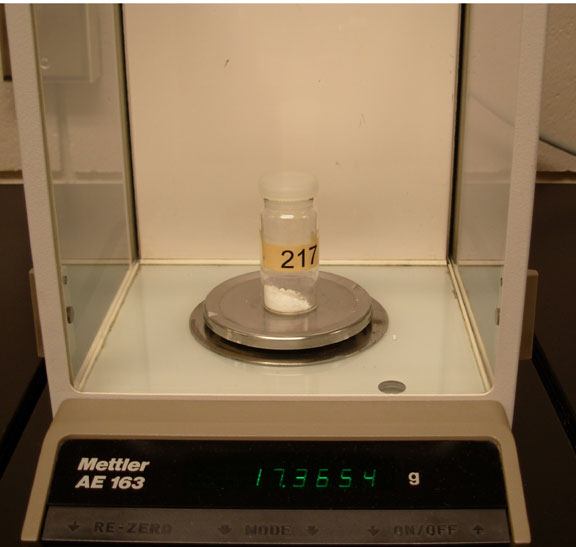 Reweigh accurately the vial with the lid and record this mass.
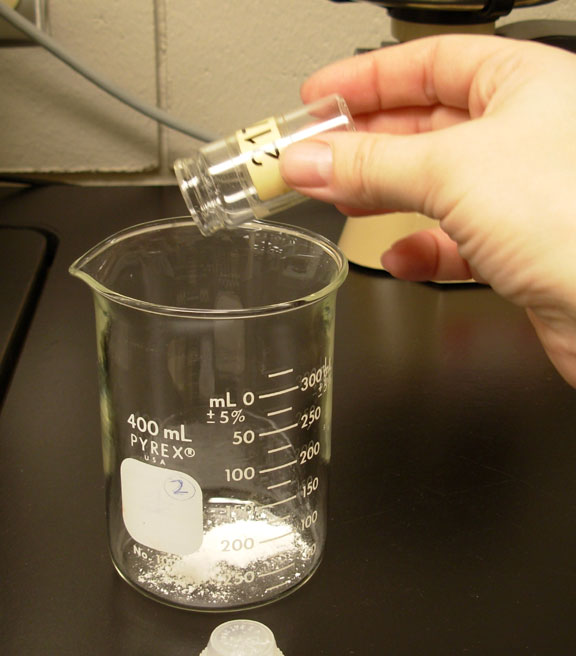 Tap the remaining unknown into the other 400 mL beaker (label it).
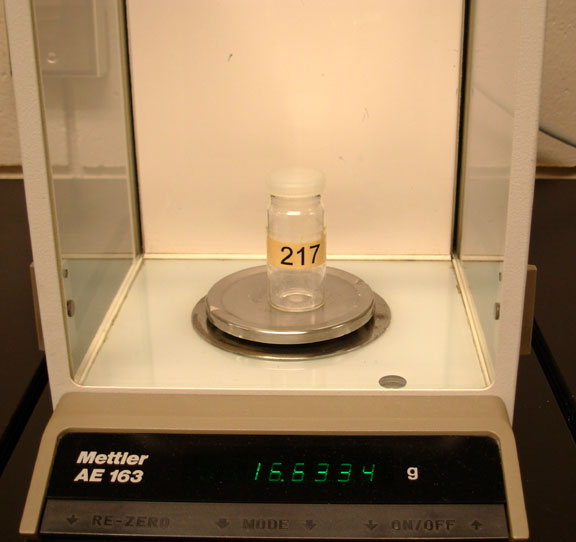 Reweigh accurately the vial.
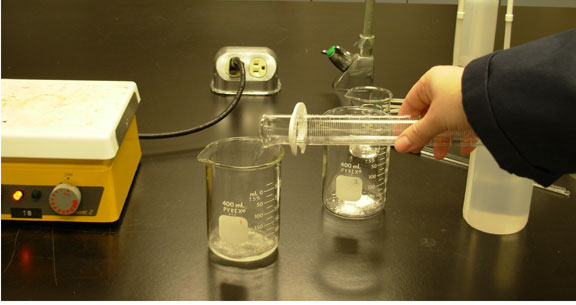 Pour about 20 mL of distilled water into each of the 400 mL beakers. Swirl (gently) to dissolve the unknown sample, and warm the beakers a little if you’re having trouble dissolving the sample.
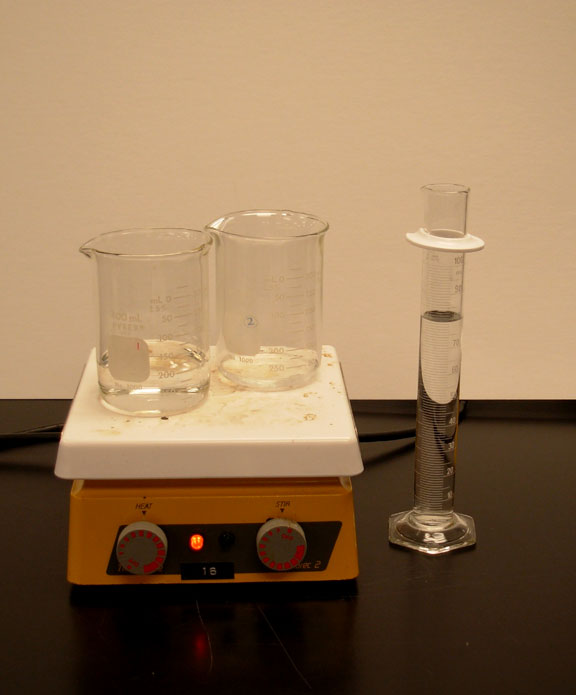 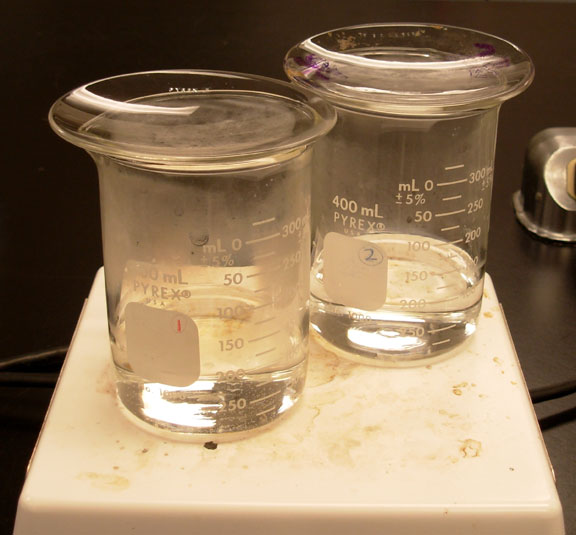 Once the unknown samples have dissolved, add about 80 mL more distilled water to each beaker and cover each beaker with a watch glass and warm them to steaming.
Steaming
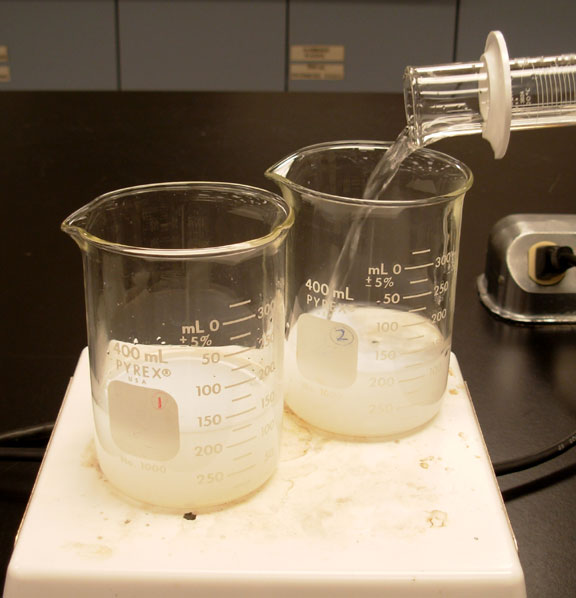 Once solutions have started steaming, reduce the heat to medium- low and add 30 mL of 0.55 M CaCl2 to each solution.
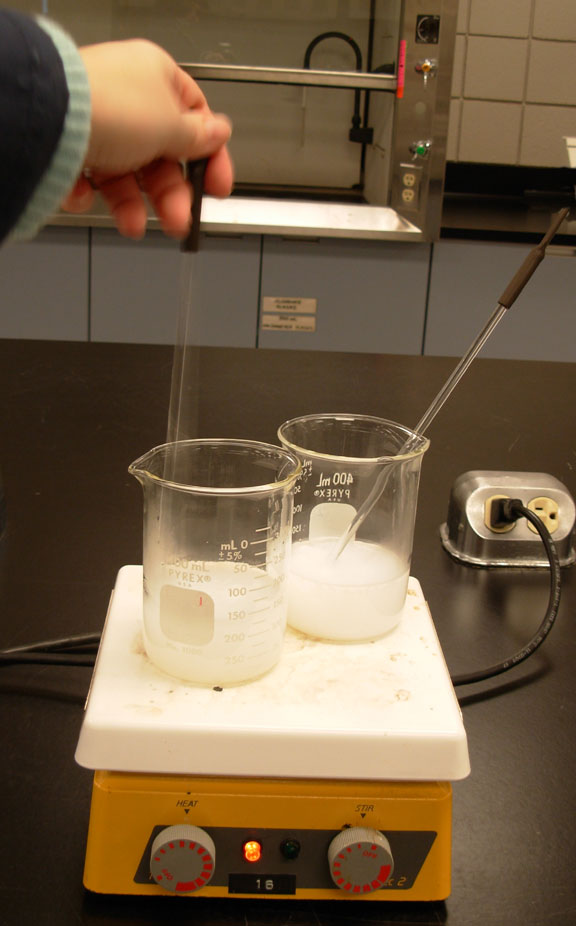 Stir each solution with its own stir rod for a few seconds, then leave the stir rod in the solutions and allow them to heat for another 30 min.
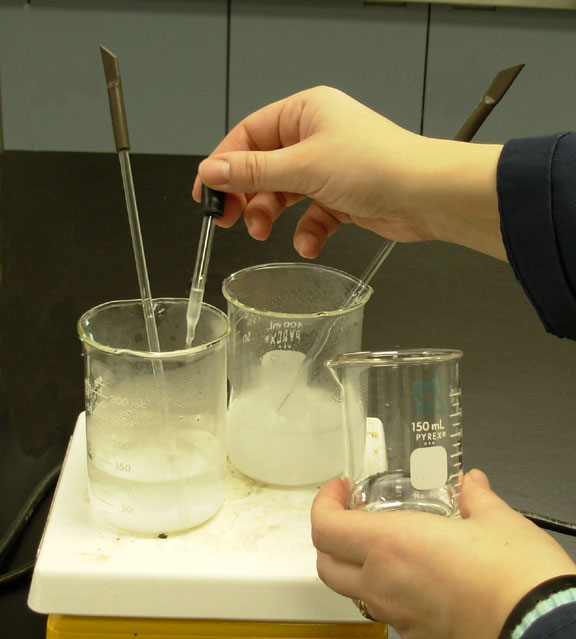 When about 30 minutes is up and the precipitated has settled, add one or two drops of CaCl2 to the supernatant liquid. If no additional precipitate forms take the beakers and put them in an ice water bath to cool.
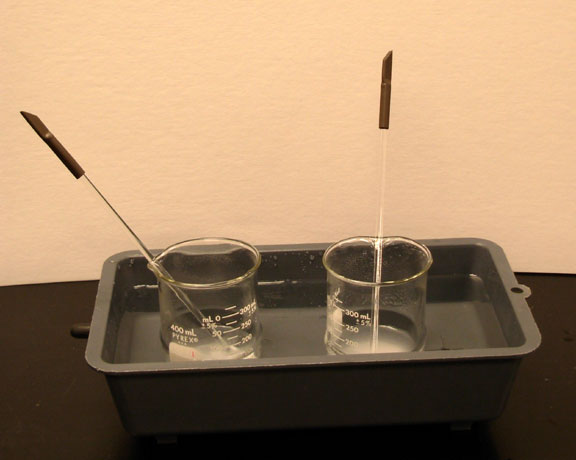 Ice water bath.
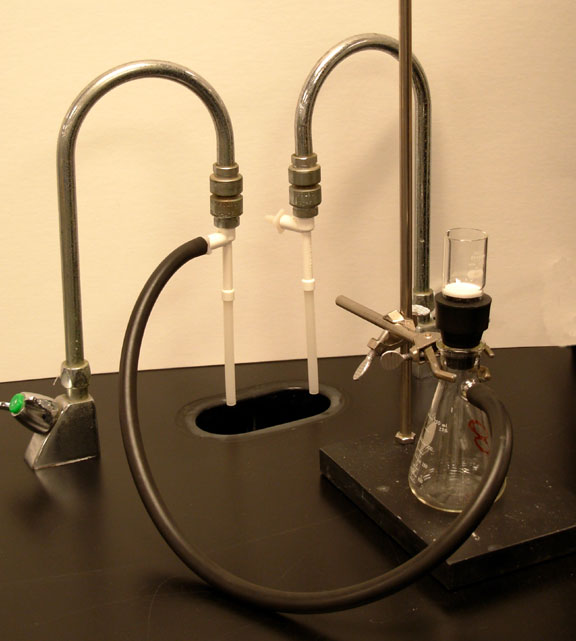 Suction cone
Aspirator
Crucible
Utility clamp
Vacuum filter flask
Stand
Black vacuum (rubber) tubing
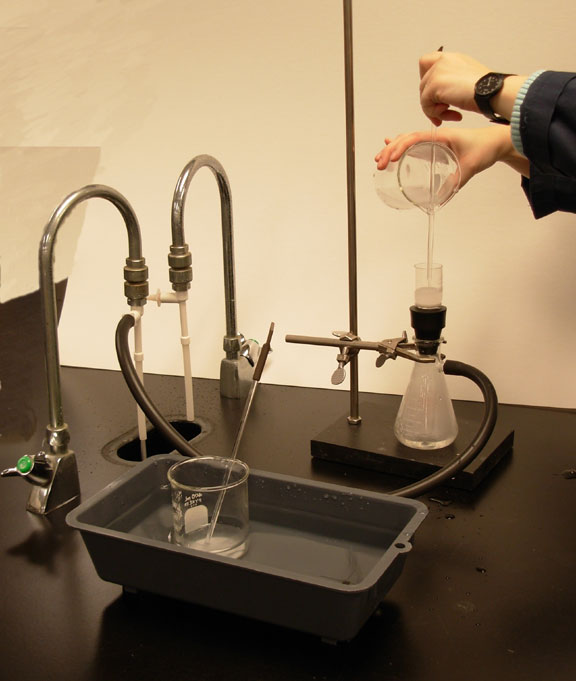 Filter the solution through one of the pre-weighed crucibles.
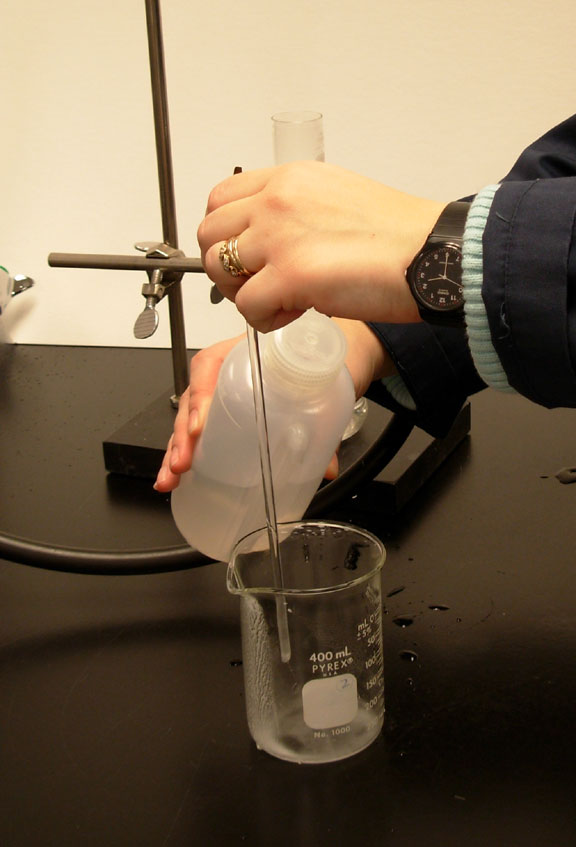 Rinse and filter the precipitate in the beaker several times with a small quantity of  cold distilled water.
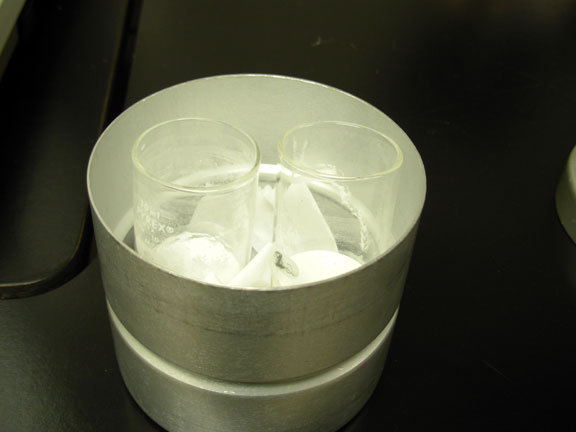 Place the crucibles in the desicooler.
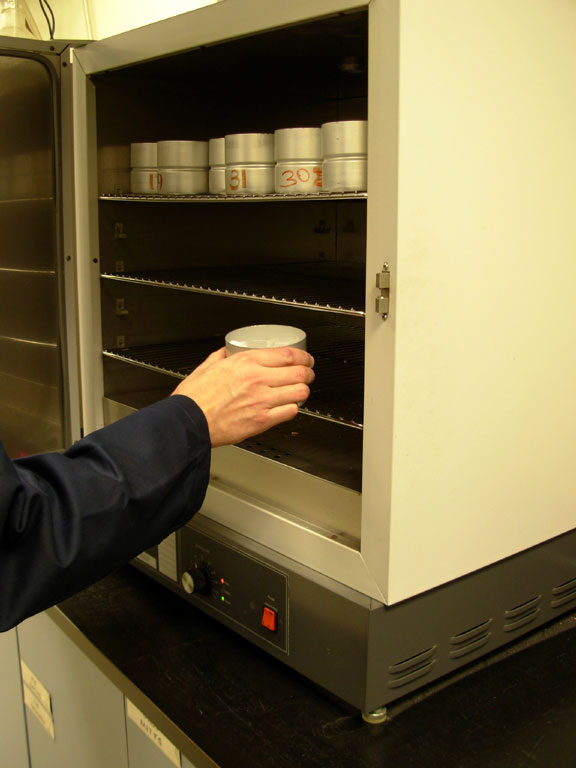 And in the oven overnight to dry.
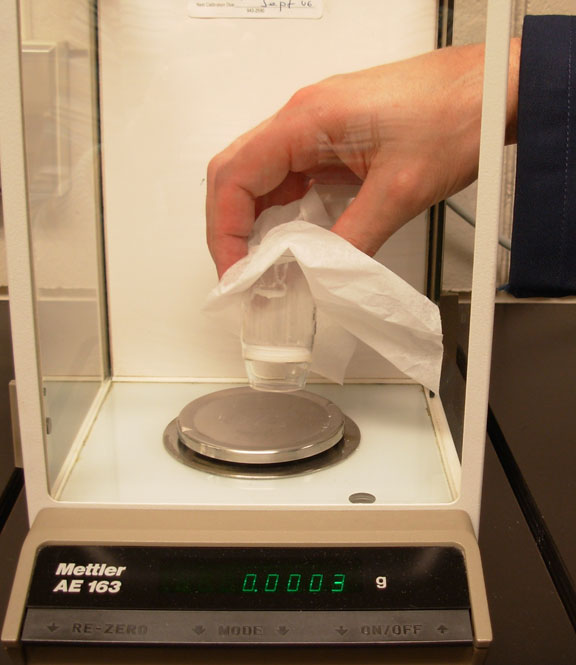 The next day come and weigh the crucibles. Record their masses.